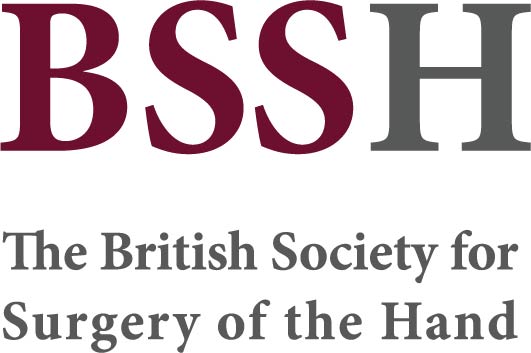 Module 8.6 Combined nerve palsies and leprosy
Objectives:

Describe the anatomical and functional implications of combined median, ulnar and/or radial nerve palsies, including deformity patterns and muscle imbalance
Explain the pathophysiology and nerve involvement in leprosy and how it affects upper limb function 
Perform a comprehensive examination to assess for signs of multiple nerve involvement and to differentiate between leprosy-related neuropathy from traumatic or compressive aetiologies
Understand signs of early and late presentations of nerve involvement in leprosy 
Understand the need for an integrated treatment plan including anti-leprosy chemotherapy, steroids, reconstructive options and hand therapy 
Demonstrate understanding of multidisciplinary work in functional recovery in patients with combined nerve palsies